1
Напрямки роботи для впровадження STEM-освіти:
ознайомлення учнів із синтаксичними засобами навчальних фізичних текстів; 
використання під час розв’язування фізичних задач методу ключових слів стосовно слів-термінів;	
встановлення міжпредметних зв’язків “мовного” спрямування (на матеріалі математики, хімії, мовознавства).
2
Використання домашніх лабораторних робіт для розвитку експериментаторських умінь учнів з фізики в умовах змішаної форми навчання
Н. І. Тихонська – кандидат педагогічних 	              наук, доцент; 
Запорізький національний університет
3
Ефективність методу навчання
Для підвищення ефективності цього методу навчання необхідно враховувати такі умови:
Матеріально – технічний аспект
Мотиваційний аспект
4
Переваги домашніх лабораторних робіт, як методу навчання в розрізі формування експериментаторських умінь учнів
Час на виконання домашньої лабораторної роботи не регламентовано, на відміну від виконання роботи в школі, зокрема, в цьому випадку дослід можна відтворювати багатократно.
Експеримент можливо виконувати за допомогою саморобного обладнання, яке можна зробити з предметів, що є у побуті.
Ці роботи легко перетворити на дослідні проекти, на відміну від традиційних лабораторних робіт, які потрібно виконати протягом уроку.
Можливість розвитку командних навичок, що сприяє розвитку здатності працювати в команді та автономності.
Домашні лабораторні роботи ефективно прищеплюють навички самостійної роботи, конструкторські вміння, у процесі збирання експериментаторських установок.
Творчий продукт, отриманий  в результаті виконання домашньої лабораторної роботи, має особисту цінність для кожного учня. Це пов’язано з тим, що вони виконують цю роботу усвідомлено, виконуючи кожний її елемент власноруч.
5
Взаємозамінюваність лабораторних робіт
Традиційна лабораторна робота, що пропонується у школі у 10 класі:
 «Види деформацій твердих тіл»
Обладнання: пластилін, свинець, гумовий шнур, гумка, сталева пружина, сталеві кульки, набір моделей кристалічних решіток.
 Альтернативна домашня лабораторна робота:
« Вирощування кристалів»
 Обладнання: склянка з окропом; поварена (кухонна) сіль (2 столові ложки); нитка; олівець (або паличка для намотування нитки на неї).
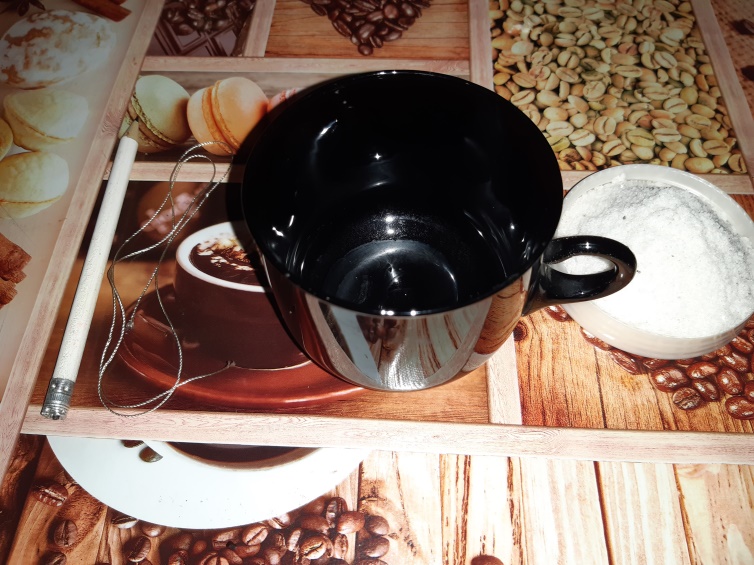 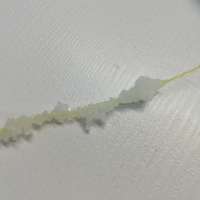 6
Взаємозамінюваність лабораторних робіт
Традиційна лабораторна робота, що пропонується у школі у 10 класі:
 «Поверхневий натяг рідини»
Обладнання: ємність з дистильованою водою; штатив; лейка конусоподібна з коротким стеблем; гумова трубка з краном та скляним наконечником (диаметром 3÷5 мм); терези з різноважками; хімічний стакан (або мензурка). 







 Альтернативна домашня лабораторна робота:
«Визначення коефіцієнту поверхневого натягу за допомогою методу відриву крапель»
 Обладнання: вода; піпетка; ваги; маленька склянка (для того, щоб можна було накрапати воду туди).
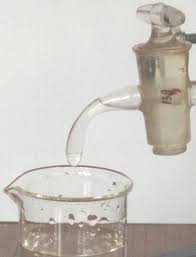 7
Джерела для розроблення домашніх лабораторних робіт
Існуючі збірники лабораторних робіт та експериментальних задач з фізики.
Авторські лабораторні роботи, що створюються вчителем впродовж його педагогічної діяльності.
Домашні лабораторні роботи, які відібрані або складені учнями.
8
Висновки
1. Можливим методом розвитку в учнів експериментаторських умінь за умов змішаної форми навчання фізики є використання домашніх лабораторних робіт. Цей метод виявляє значні компенсаторні можливості для розвитку в учнів експериментаторських умінь з фізики та не потребує виконання експерименту у фізичній лабораторії. 
2. Показано можливість заміни традиційних лабораторних робіт домашніми експериментальними завданнями, практично з усіх тем шкільної програми з фізики
“У цьому плані є й принципові труднощі: електрон поводить себе і як частинка (корпускула), яку можна уявити як кульку мікроскопічних розмірів, і як хвилю (хвильовий пакет)”.
9
електрон поводить себе
а)
, і як
хвил? (хвильовий пакет)
і як
частинка (корпускула)
яку
можна уявити як кульку …
б)
можна собі уявити
яку
кульку …
, і як
хвилю…
і    як
електрон поводить себе       як частинка (корпускула)